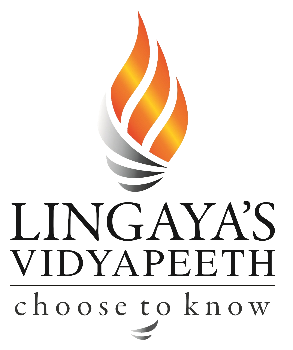 Subject: Principles Of Human Settlements-I
Topic: Planning Works 
Presented by: Fazlur Rahman
RADBURN – a town for motor age
-was the first and only attempt at an American Garden City.   

CHARACTERISTICS 
interior parks in the neighborhood
cul-de-sacs 
 organized superblocks 
separated automotive and pedestrian traffic to make walking safe
PHILOSOPHY- HENRY WRIGHT'S "SIX PLANKS FOR A HOUSING PLATFORM".
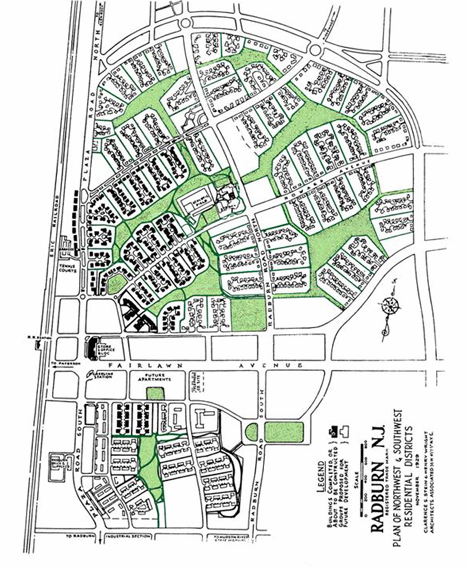 Shopping centre
Super blocks
Tennis court
Green spaces
Radburn school
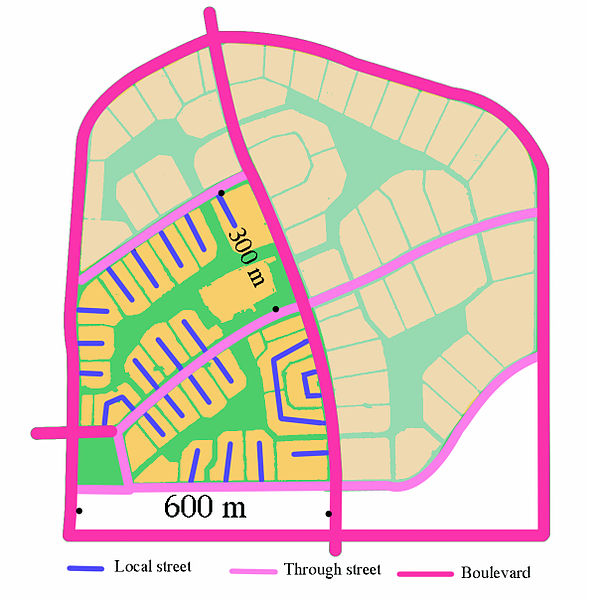 boulevard
Local street
Through street
-Separate pedestrian paths run through the green spaces between the culs-de-sac and through the central green spine  

-The impact of Radburn's urban form on energy consumption for short local trips  - 47% of its residents shopped for groceries on foot
Superblock
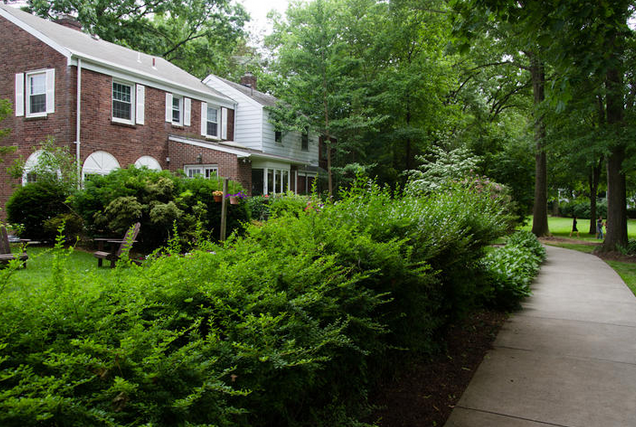 A view of the building
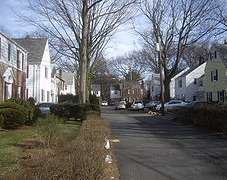 A Radburn cul-de-sac
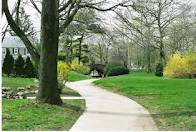 green areas
DEFECTS
land allocated to most homes was relatively limited -the emphasis on common areas and an extensive interior park system.
 
 Small home plots - resulted in the construction of relatively small homes by 21st century U.S. standards, homes that couldn't be expanded.
 
The typical closeness of the houses - less privacy compared to other types of homes built during the same period. 

congestion arose on the cul-de-sacs .
Mumford’s fullest hopes were not realized for Radburn. 
 He hoped to introduce civic and cultural institutions on par with major urban centers

the RPAA could not realistically build Radburn in a way that would attract low-income families – could not  afford the cost - building was simply too expensive. 

The original development plan was to have covered a far larger geographical area - limited actual development of the Radburn idea – due to economic reasons.
.
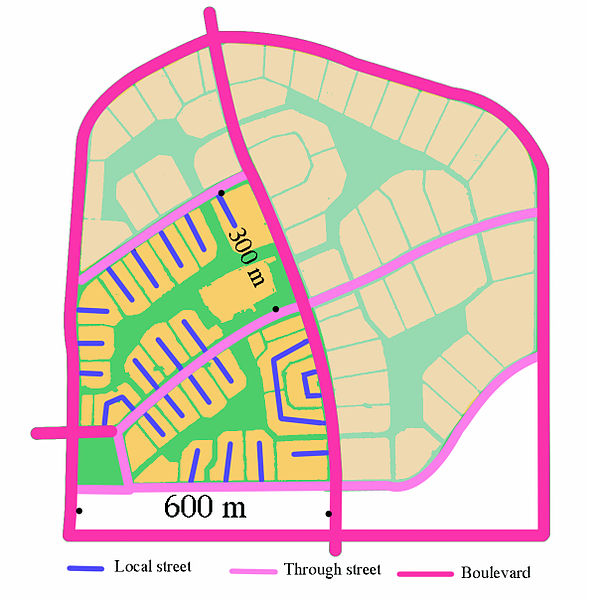 Areas that were built
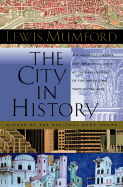 THE CITY IN HISTORY
urges for a world not in which technology reigns, but rather where it 	achieves a balance with nature.
                    TECHNOLOGY                   NATURE

 VISION -  "organic city," where culture is not usurped by technological  innovation but rather thrives with it.
the  book is not an attack on the city, but rather an evaluation of its growth, how it came to be, and where it is heading
urged that technology achieves a balance with nature and hoped for 	a rediscovery of urban principles that emphasised humanity’s organic relationship to its environment.
 Yet some of the key ideas promoted by Mumford have increasing resonance with the sustainability and green agenda of the early 21st century.
CRITIQUE
+veS -organic analysis is synonymous with present day sustainability- technology should be under human control- strong respect for the subjective, vital forces of humanity. - his concept of regional city if applied, can reduce energy consumption and provide less congested living spaces.-ves- he opposed technology blindly- said benign social structures will arise organically as a unique function of urbanisation , has shown itself to be wrong. Instead cities have proven to be concentration of human ill effects like crime , drugs, polllution etcLewis Mumford was not necessarily a practical man and rarely took a pragmatic approach to problem solving.His suggestions were rarely, if ever, applied entirely.
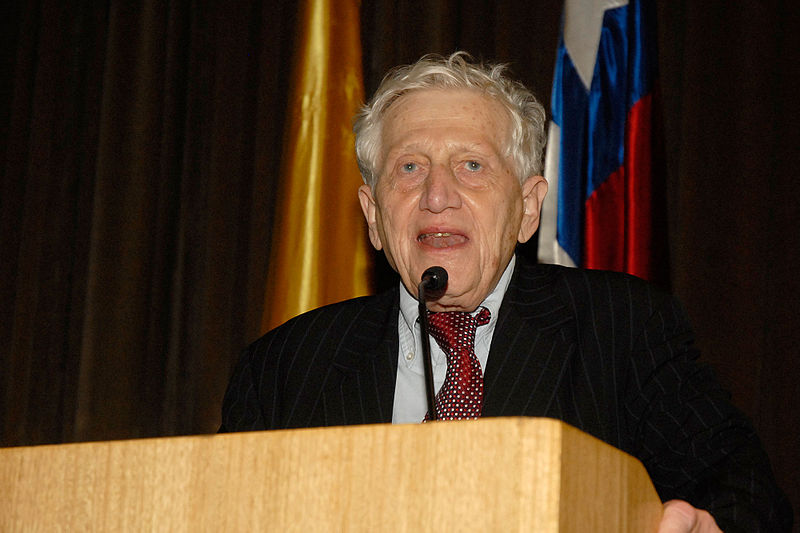 born 19 March 1932				  PETER HALL
PLANNING THEORY
SIR PETER HALL
TOWN PLANNER,
 URBANIST AND
 GEOGRAPHER
CITY
STUDY  THE  CITIES FROM MULTIPLE ANGLES
URBAN ENTERPRISE ZONES (UEZS)
INTRODUCED  BY SIR PETER HALL(HALL 1991), AS A WAY TO REVIVE BRITAIN'S DECLINING INDUSTRIAL CITIES
LAUNCH BUSINESSES IN POOR NEIGHBORHOODS
ENTREPRENEURS AND INVESTORS
LOCATE FREE OF CERTAIN LOCAL, STATE, AND FEDERAL TAXES AND RESTRICTIONS
ECONOMICALLY DEPRESSED URBAN COMMUNITIES
Stimulating economic growth + JOB OPPORTUNITIES
DEVELOPMENT
Sociable Cities (1998), an analysis of the legacy of Ebenezer Howard, whose Garden Cities of To-Morrow (1902), became the most influential and important book in the history of 20th-century city planning. 


That same year, Professor Hall published his wide-ranging Cities in Civilization: Culture, Technology and Urban Order, an 1169-page venture into the comparative cultural history of cities, which investigates the exceptional cultural creativity which distinguished the world’s great cities in their golden ages, from ancient Athens to late 20th-century London.
BIBLIOGRAPHY

UNESCO » Culture » World Heritage Centre » The List » World Heritage List

http://www.tel-aviv.gov.il/English
http://www.tel aviv.gov.il/English/Environment.htm
http://www.telavivfoundation.org/
http://en.wikipedia.org/wiki/File:LocationIsrael.svg
http://leadel.net/talks/israel/tel-aviv-history-urban-planning-1920s
http://en.wikipedia.org/wiki/Tel_Aviv

 Tel Aviv-Yafo Centennial Year website;
 the Ahuzat Bayit collection, which focuses on the founding families of Tel Aviv, and includes photographs and biographies;
 and Stanford University's Eliasaf Robinson Tel Aviv Collection

Israel community forum
http://esra-magazine.com/blog/post/israel-sir-patrick-geddes-plan-for-tel-aviv

http://lib.stanford.edu/telaviv

http://en.wikipedia.org/wiki/File:Locationpeterhall.svg
BIBLIOGRAPHY

http://www.nd.edu/~ehalton/mumfordbio.html 
http://en.wikipedia.org/wiki/Regional_Planning_Association_of_America 
http://mumford.albany.edu/mumford/chronology_lm.htm 
en.wikipedia.org/wiki/Radburn,_New_Jersey
www.albany.edu/mumford/About_us/who_is_lm.htmL
web.mit.edu/sts/pubs/pdfs/MIT_STS_WorkingPaper_2_Marx.pdf
www.nd.edu/~ehalton/mumfordbio.html

Invisible Cities: Lewis Mumford, Thomas Adams, 
     and  the  Invention of the Regional  City, 1925-1929 by Andrew  A. Meyers, Department  of  History ,Columbia  University
Lewis mumford- prophet of organicism by lee marx
The City in History  - LEWIS MUMFORD